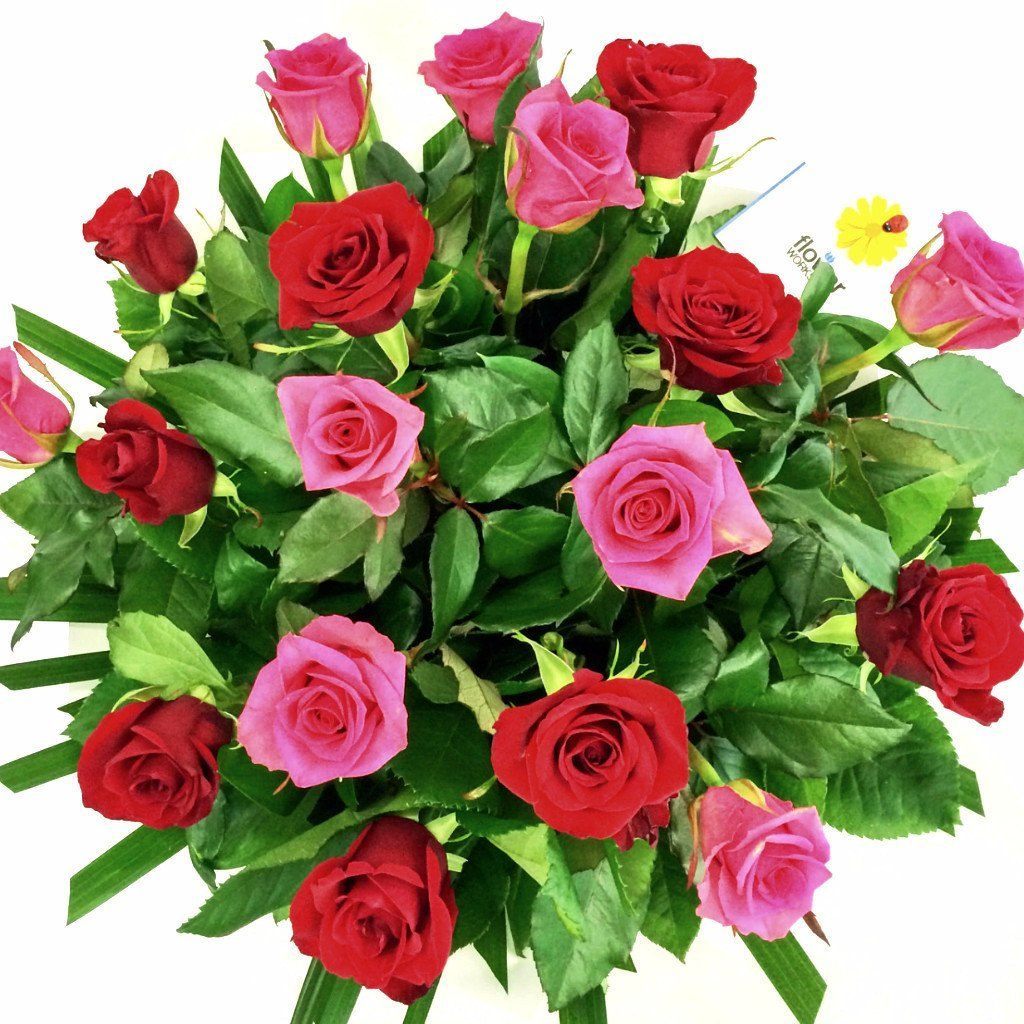 1
8/20/2020
Md. Babar Ali
Welcome to all
2
Teacher’s Introduction
8/20/2020
Md. Babar Ali
Assistant Teacher
Dighulia Shahid Mizanur Rahman High School, Tangail
Class : Seven
Subject : English first paper
Unit : 4
Lesson : 4
Md. Babar Ali
Learning outcomes:
By the end of the lesson students will be able to-
a.Read silently to understand
b.Identify present continuous tense
c.Use vocabulary
3
8/20/2020
Md. Babar Ali
Look at the pictures.
4
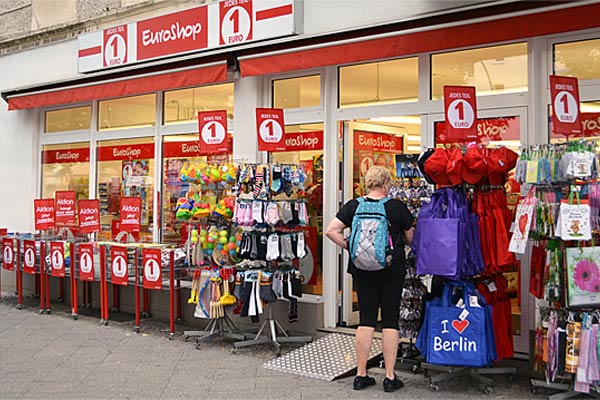 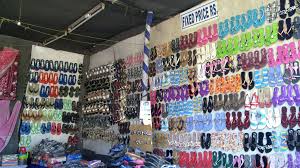 8/20/2020
Md. Babar Ali
What kinds of things do you find in the shops?
Who is the shopkeeper?
5
Today, our lesson is Fixed Price Shop
8/20/2020
Write down the following words-
Bargain-----haggle
Offer-----propose
Suppose-----guess
Buy-----purchase
Md. Babar Ali
6
Look at the pictures
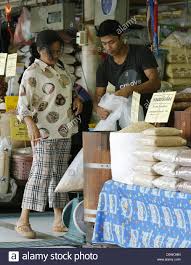 8/20/2020
Md. Babar Ali
1.What do you see in the pictures?
2.What are they doing?
3.Do you know what kind of shop these are?
7
Read the text silently and answer the following questions.
8/20/2020
1.Do you go shopping? Where is the shop?
2. What do you usually buy?
3.Do you bargain? Why do you do that?
Md. Babar Ali
Possible answers : 1. Yes, I go shopping. The shop is near our house.2. I usually buy necessary things.3. Yes, I bargain to agree on a price.
8
8/20/2020
Md. Babar Ali
9
Evaluation:1. We need not bargain in ---------------------.  A. a fixed price shop  B. a grocery shop  C. a stationary shop2. A fixed price shop has a number of --------------------. A. benefits  B. problems  C. risks3. ‘Buy’ means ---------. A. sell  B. purchase  C. offer4. What is the meaning of ‘vend’? A. sell  B. buy  C. agree
8/20/2020
Md. Babar Ali
10
Home work
8/20/2020
Write a paragraph about a fixed price shop.
1.Do you know about a ‘Fixed-Price’ shop? 
2.Where is it? What does it sell?
Md. Babar Ali
11
Thank you
8/20/2020
Md. Babar Ali